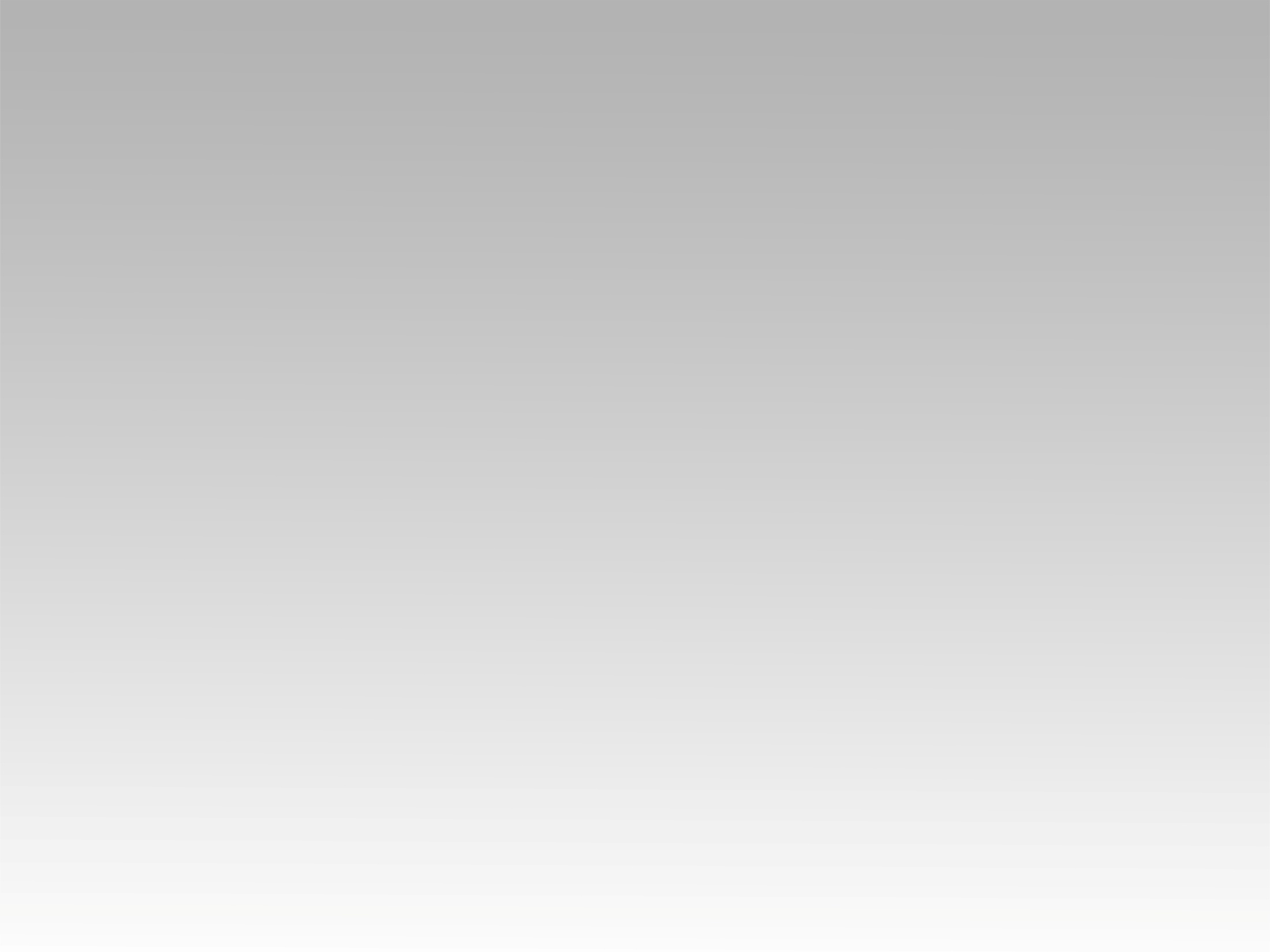 ترنيمة 
اؤمن بدم يسوع
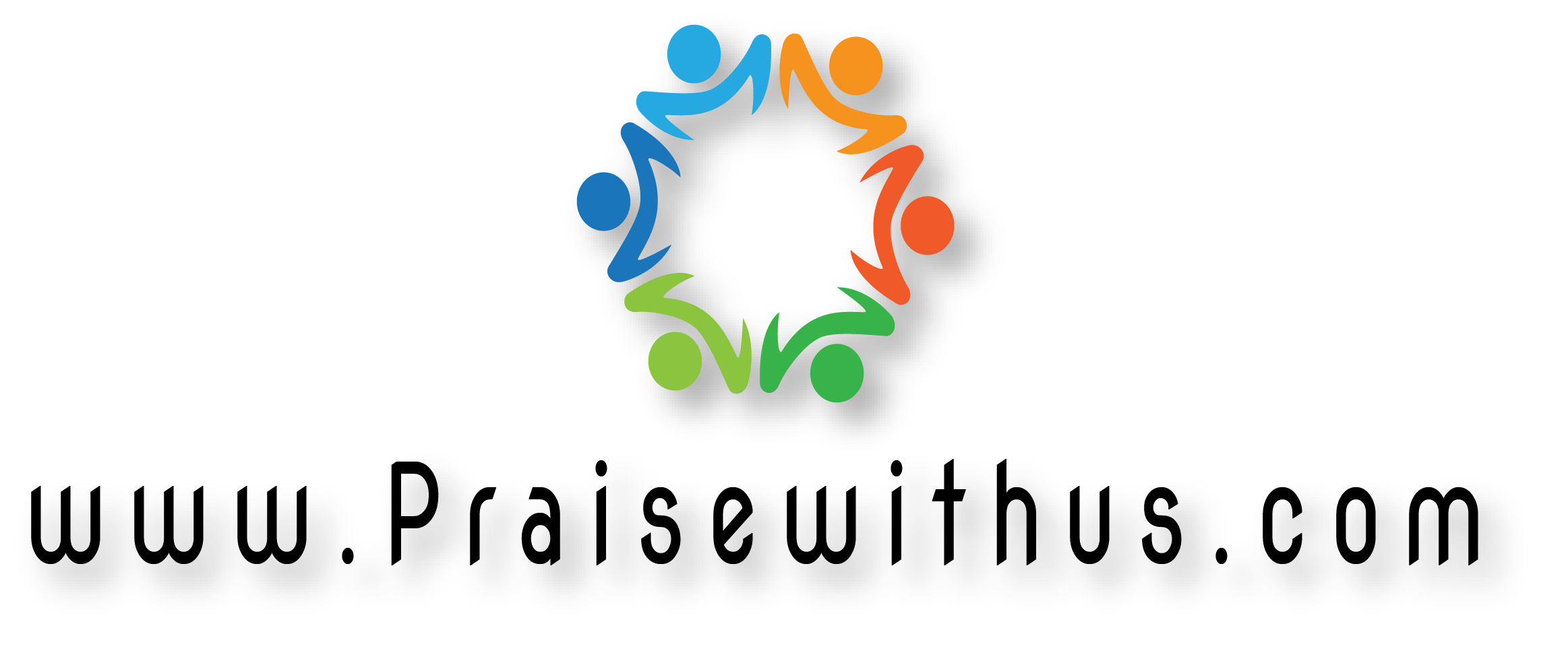 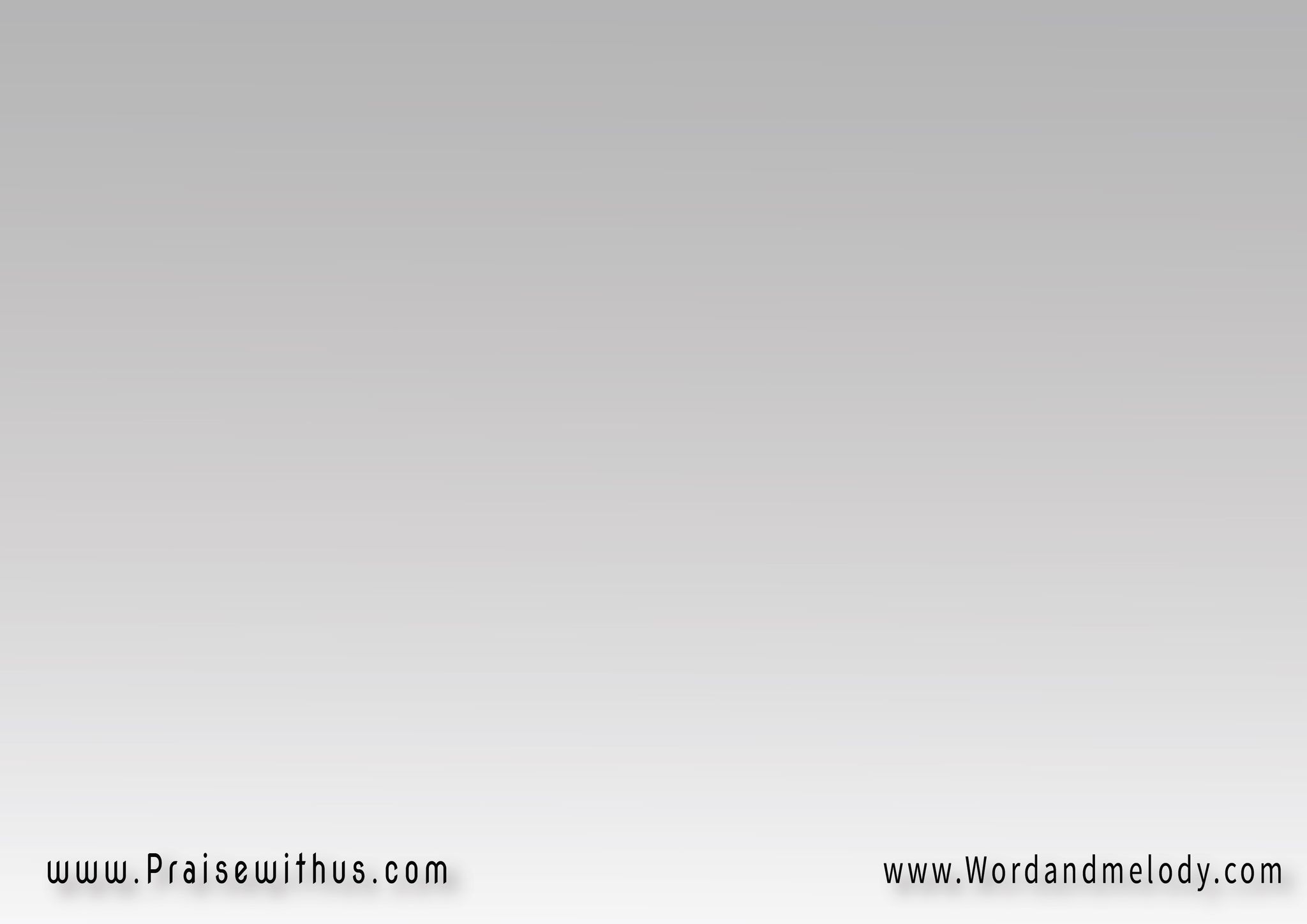 القرار:(أؤمن بدم يسوع المسيح 
أؤمن بمن فداني على الصليبأؤمن بعملــــــــه الإلهـــــــي 
أؤمن بموته على الصليب)2
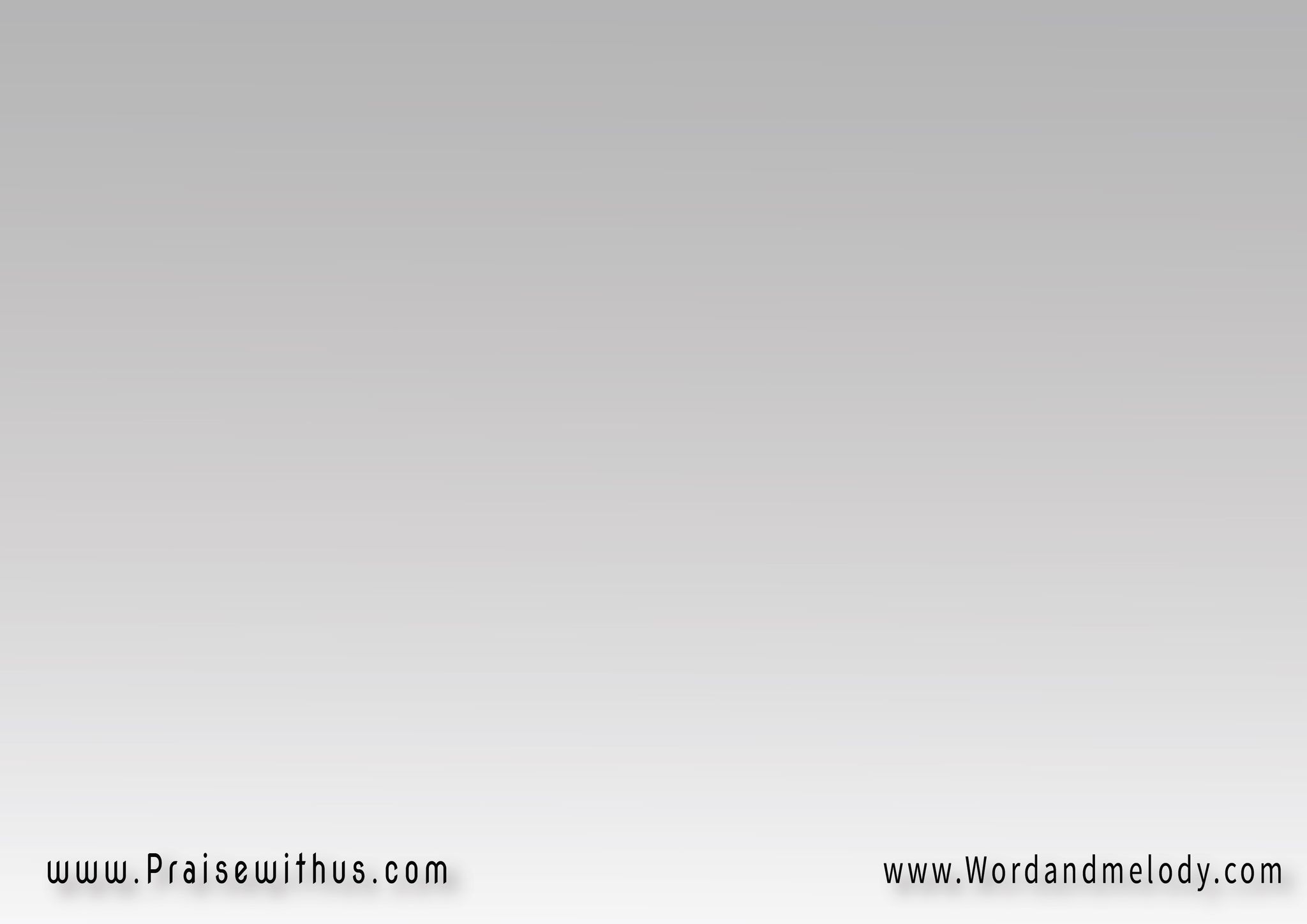 1-هو الذي حررني 
هو الذي طهرنيأؤمن به مخلصي 
أؤمن بالرب 
يسوع المسيح
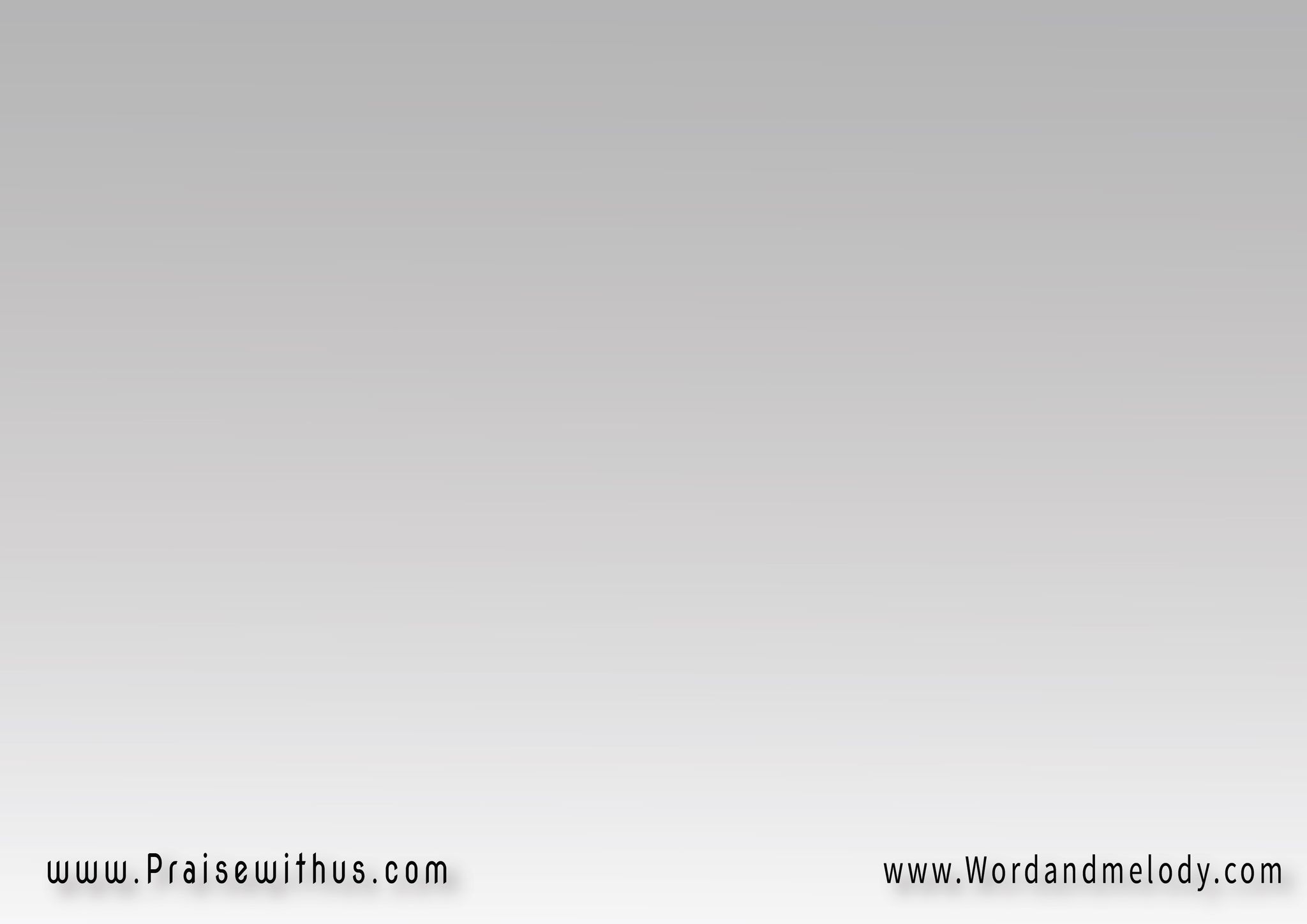 القرار:(أؤمن بدم يسوع المسيح 
أؤمن بمن فداني على الصليبأؤمن بعملــــــــه الإلهـــــــي 
أؤمن بموته على الصليب)2
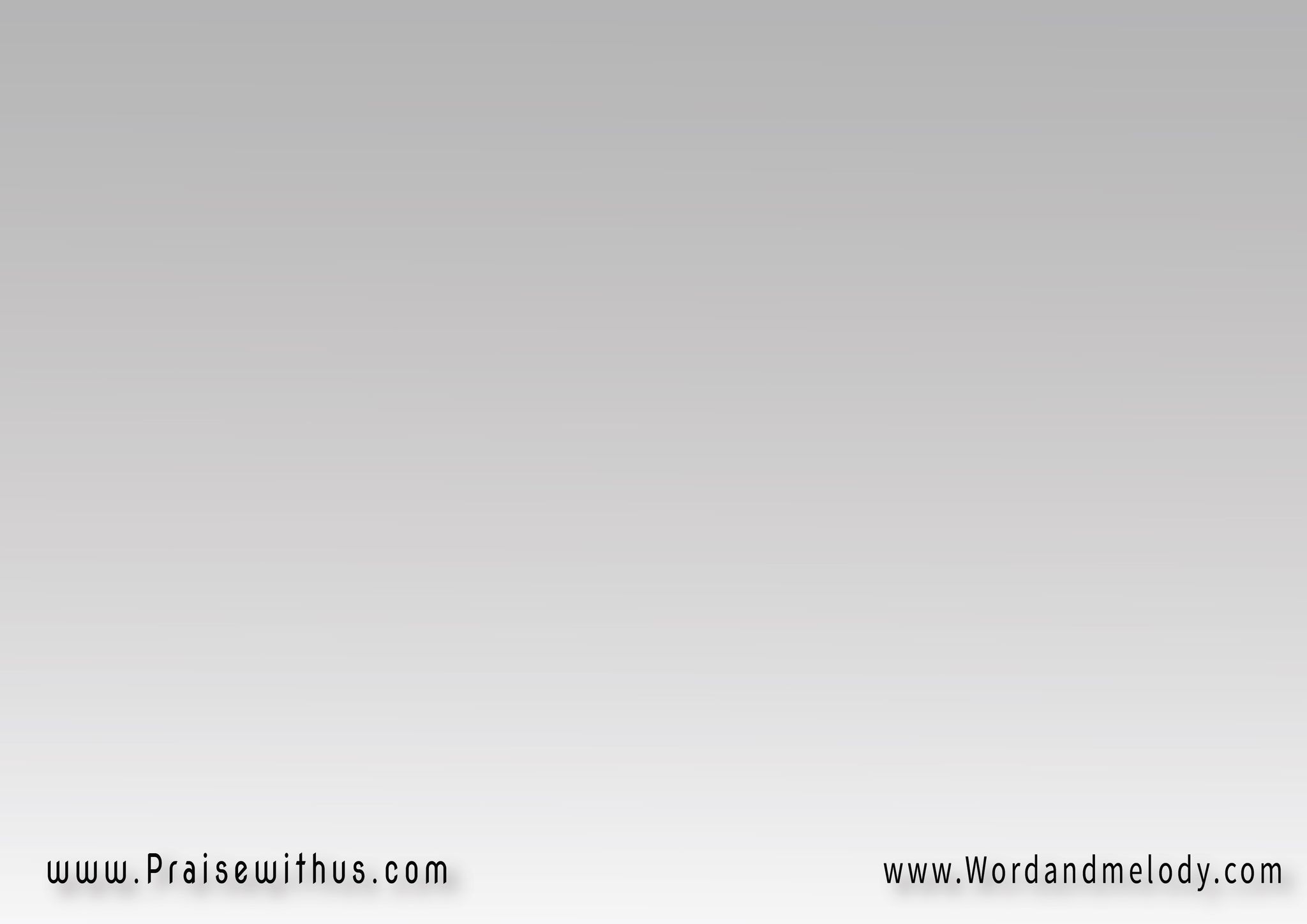 2- أكرس النفس له
 أسلمه إرادتيليصنع مشيئته 
ليضمن راحتي
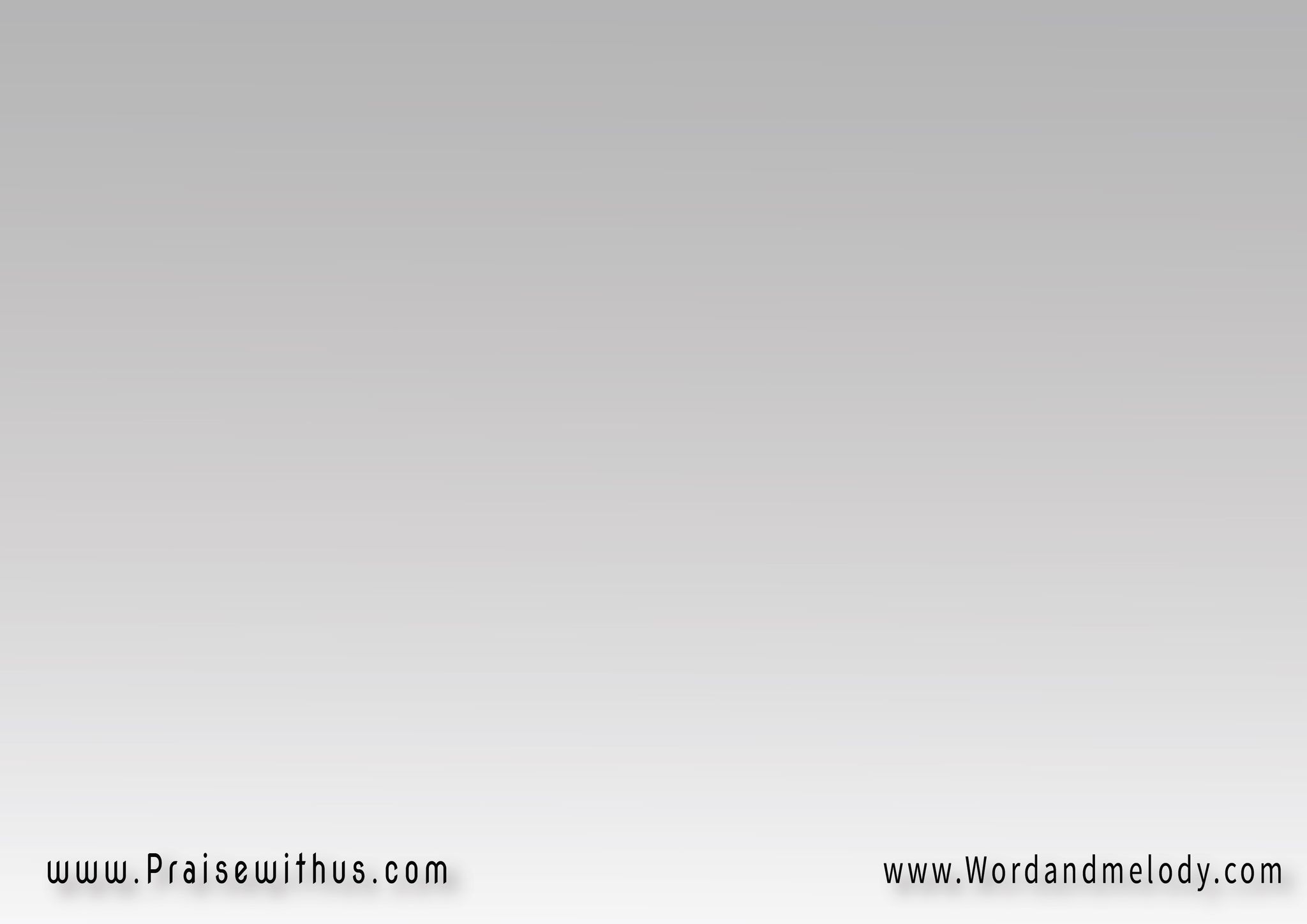 القرار:(أؤمن بدم يسوع المسيح 
أؤمن بمن فداني على الصليبأؤمن بعملــــــــه الإلهـــــــي 
أؤمن بموته على الصليب)2
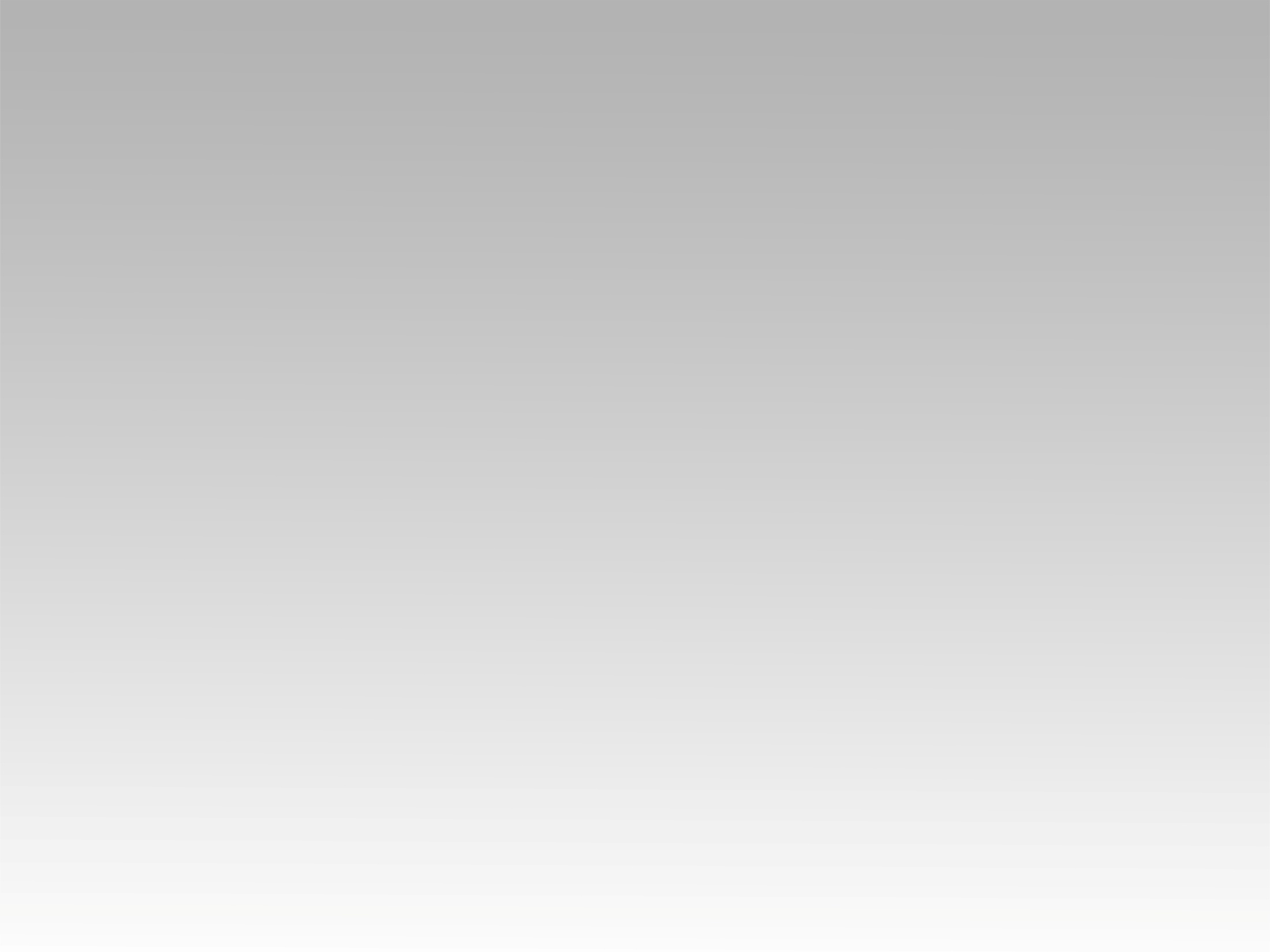 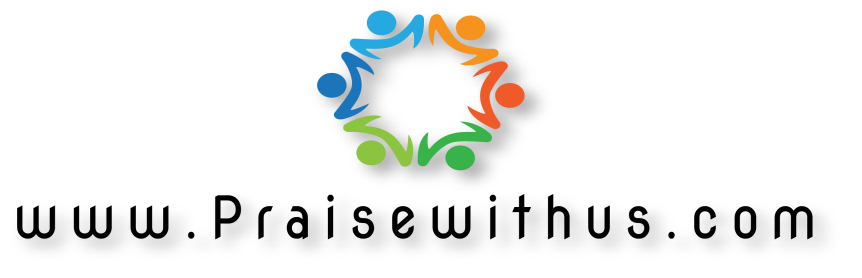